ETM Workshop 
series:
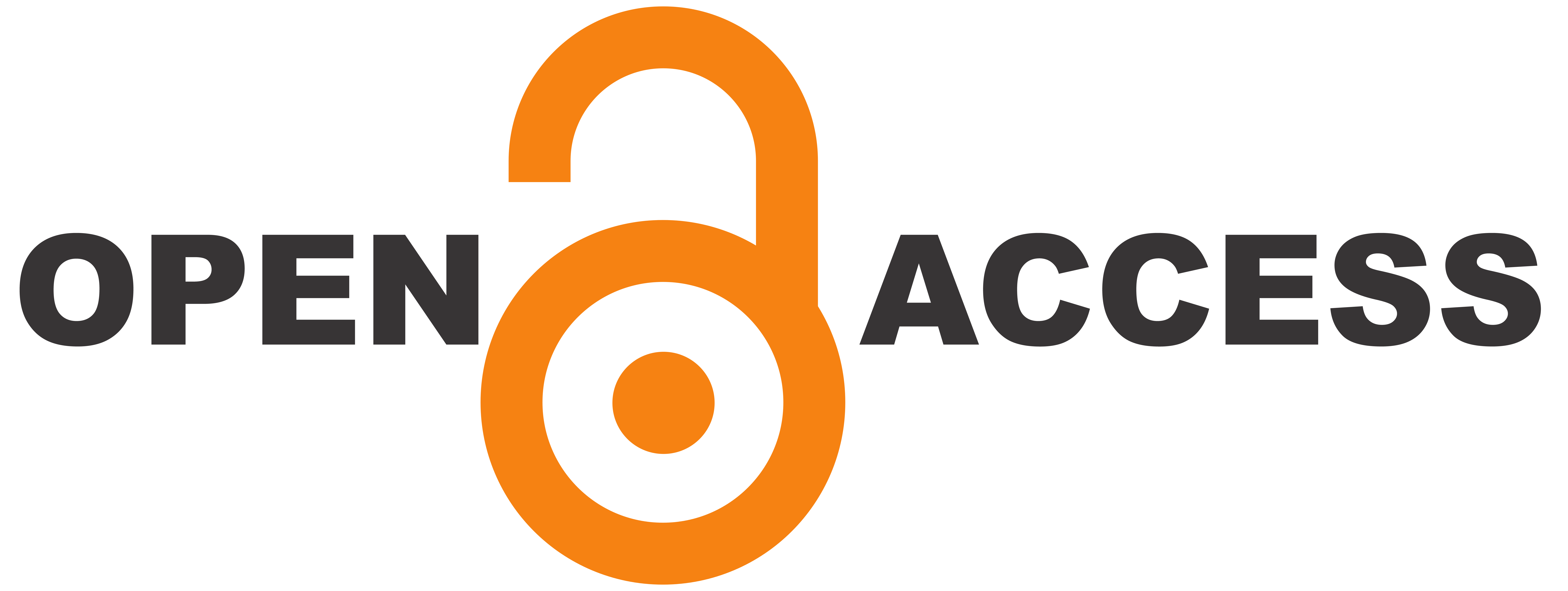 open dataopen scholarshipopen educational resources
Week
Autumn 2022
Photo Credit: openaccessweek.org
What is the 2022 Open Access Week Theme?
Open for Climate Justice
“Climate Justice is an explicit acknowledgement that the climate crisis has far-reaching effects, and the impacts are “not be[ing] borne equally or fairly, between rich and poor, women and men, and older and younger generations,” as the UN notes. These power imbalances also affect communities’ abilities to produce, disseminate, and use knowledge around the climate crisis. Openness can create pathways to more equitable knowledge sharing and serve as a means to address the inequities that shape the impacts of climate change and our response to them.”
2
How do I find out more?SPU Library Data Guide:    https://spu.libguides.com/data
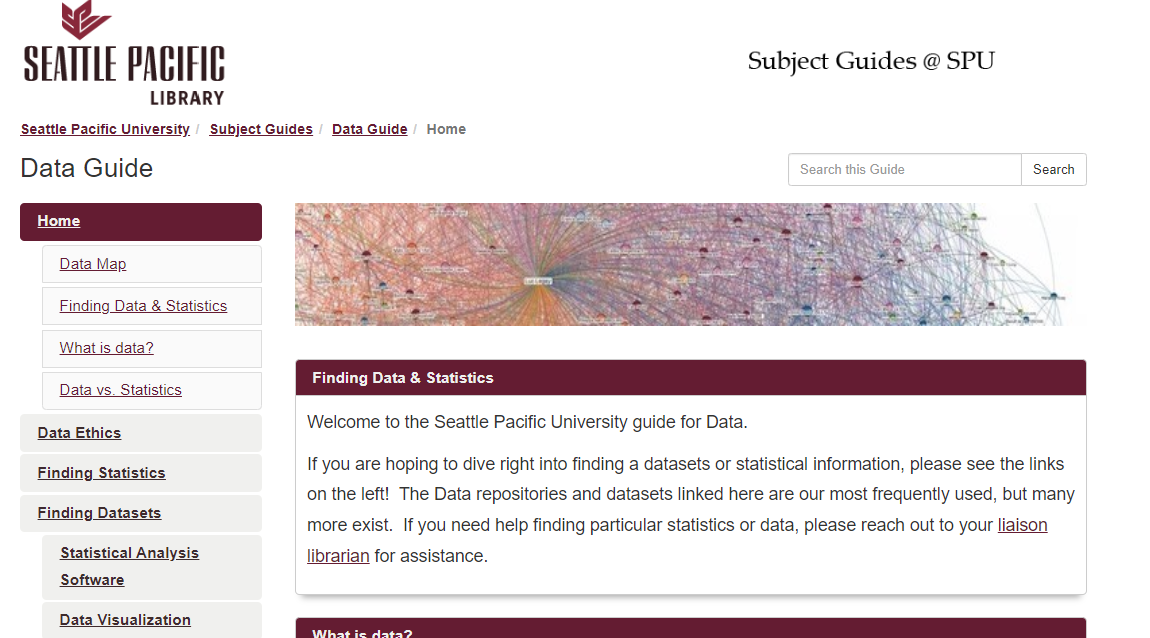 Where can I find open data?
Selected Open Data Repositories:
Dryad Digital Repository
Zenodo
Harvard Dataverse
Google Dataset Search

Need a one-stop shop 
to find Open Data? 
Check the SPU library Data Guide!
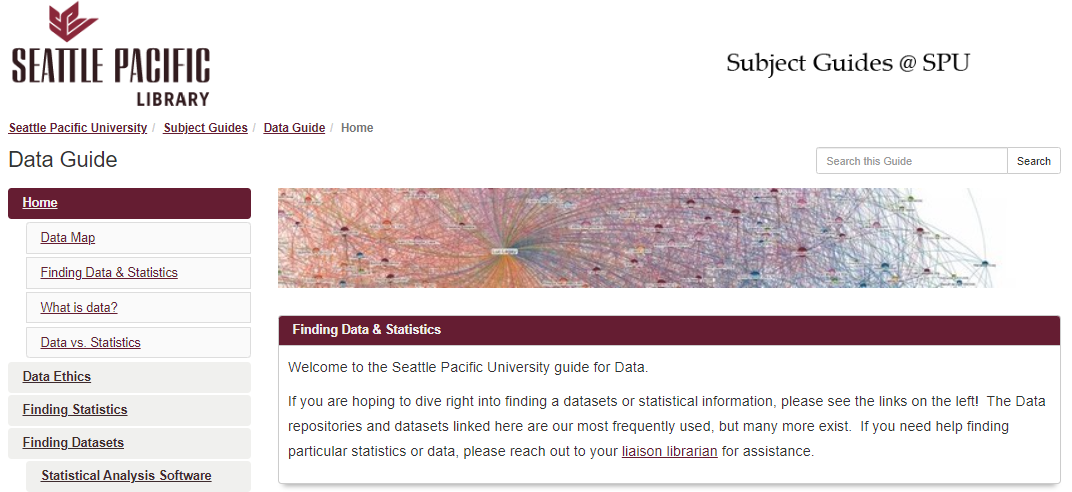 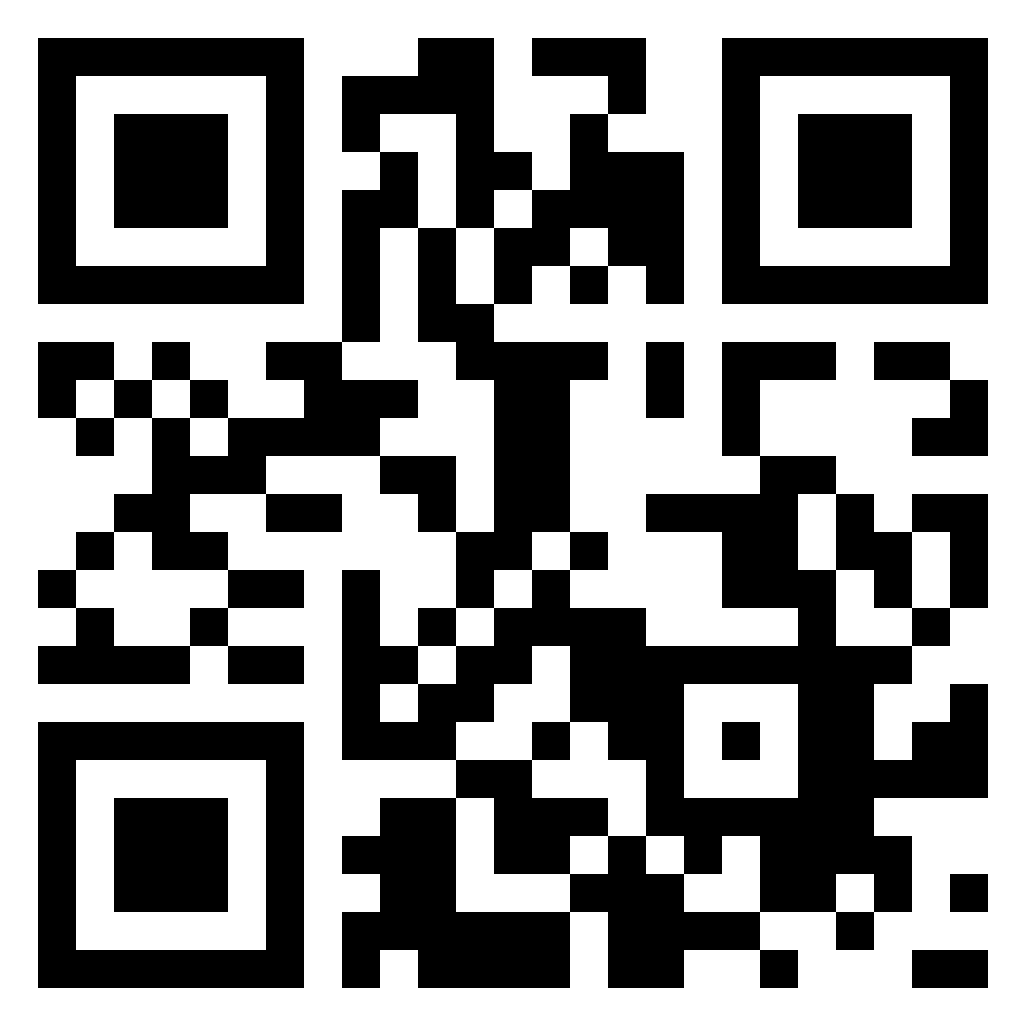 4
Want to start using data sets in class?Simple Data Set Assignment: Create a visualization
Using a table from Wikipedia: https://en.wikipedia.org/wiki/List_of_Space_Shuttle_missions
NASA Space Shuttle Launches and Orbital Flights
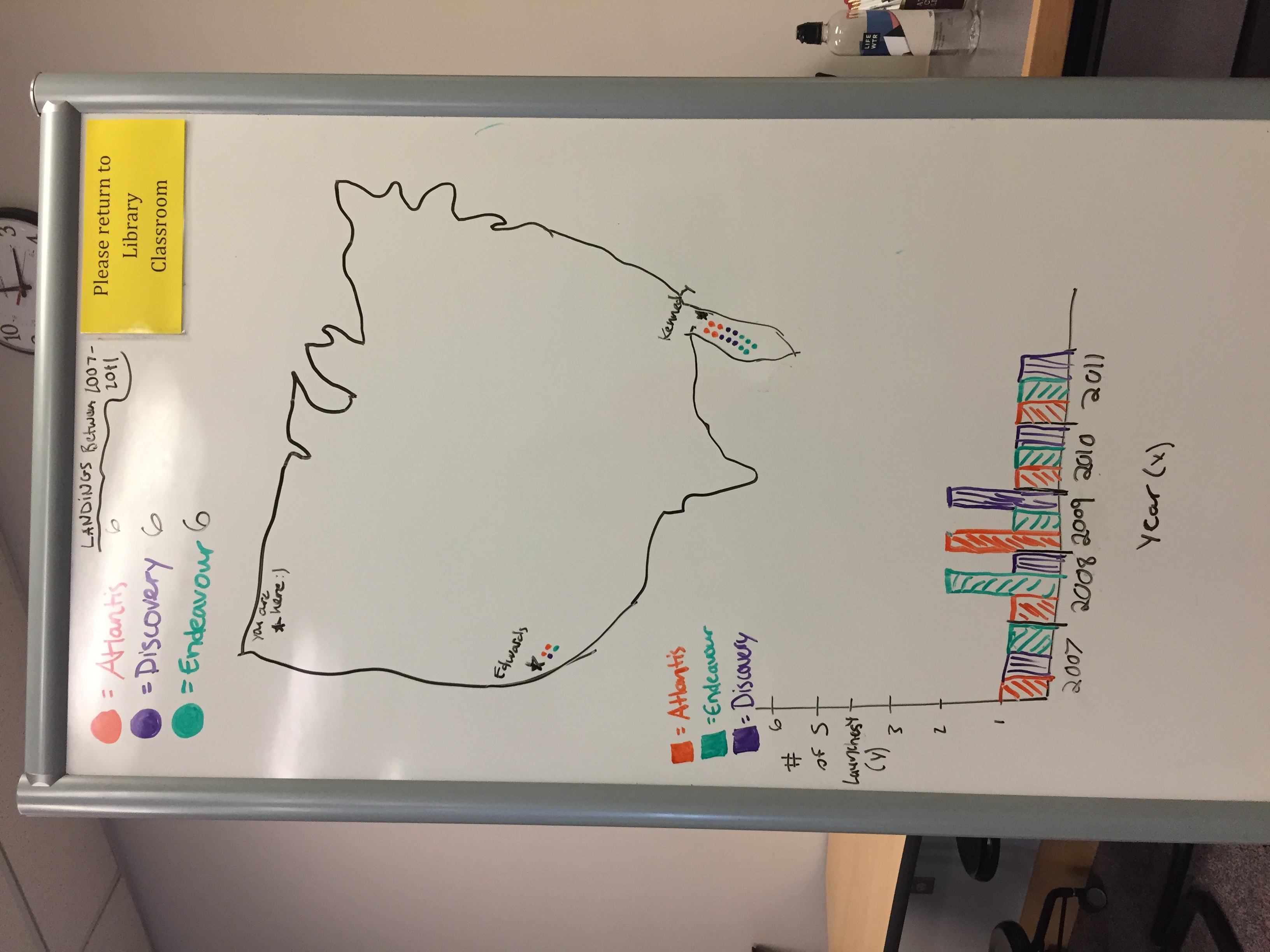 5
How do I find a dataset?Open Access Climate Justice Data Sets
National Center for Environmental Health: https://www.cdc.gov/nceh/data.htm
EPA Environmental Dataset Gateway:  https://edg.epa.gov/metadata/catalog/main/home.page
United Nations Data:  http://data.un.org/
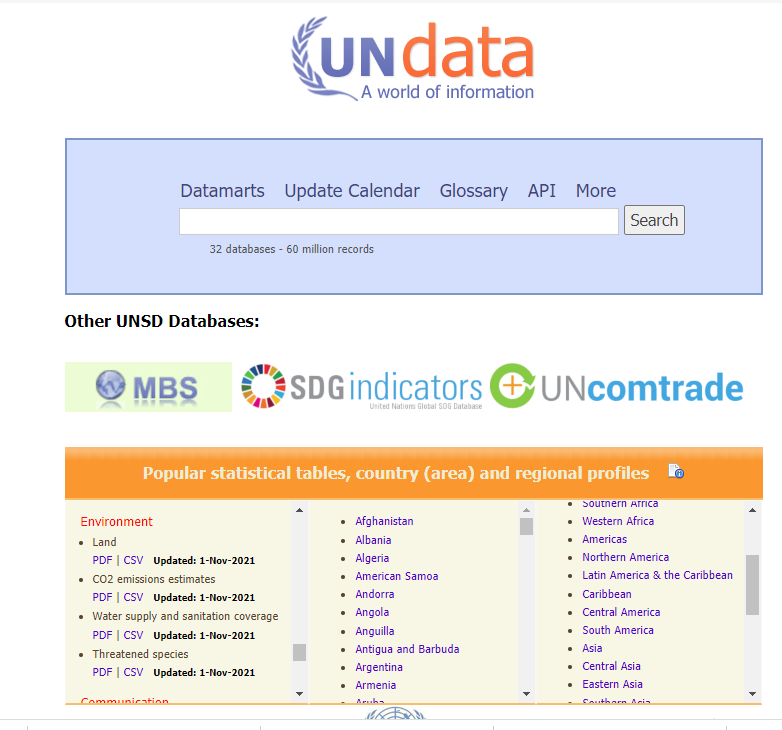 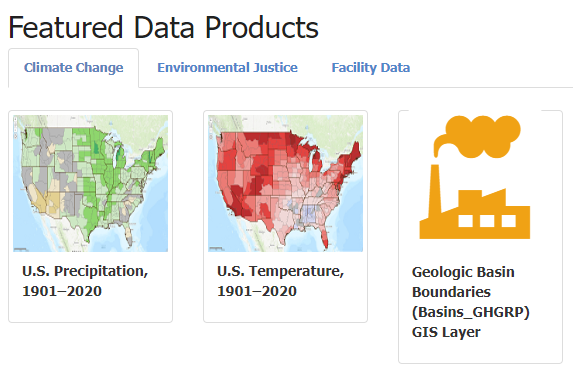 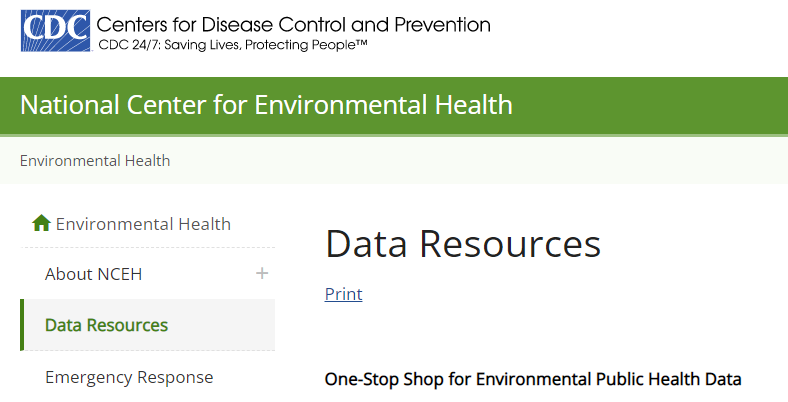 How do I find a dataset?Journal Articles with associated Data Sets
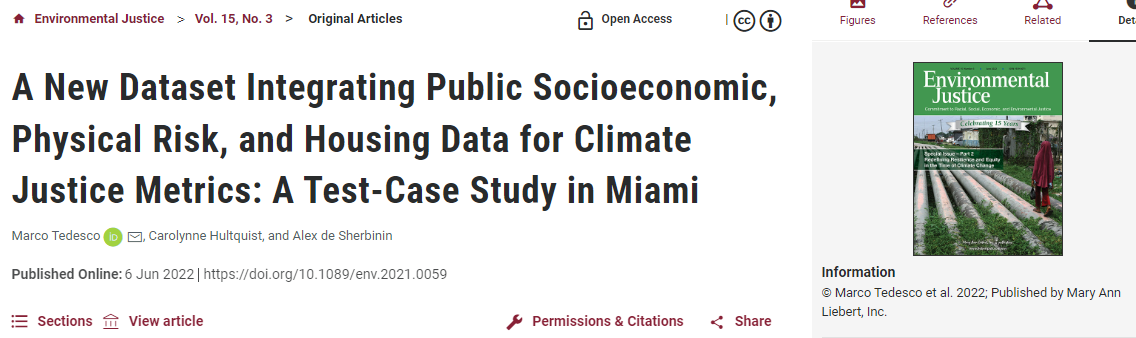 *May need to email authors for access to data set
Which library databases can I use to search for data?
Data Planet searches open and fee-based data sources offers exports of raw data
Statista searches open and fee-based data sources and offers data visualizations
Where can I see how these databases work?
Watch Janet’s demonstration today or contact her for one-on-one
Choose Data Planet or Statista from SPU Library website and try it!
What assignments will ask students to find data?BUS 3620 Management Information Systems: find data to use while learning visualization software
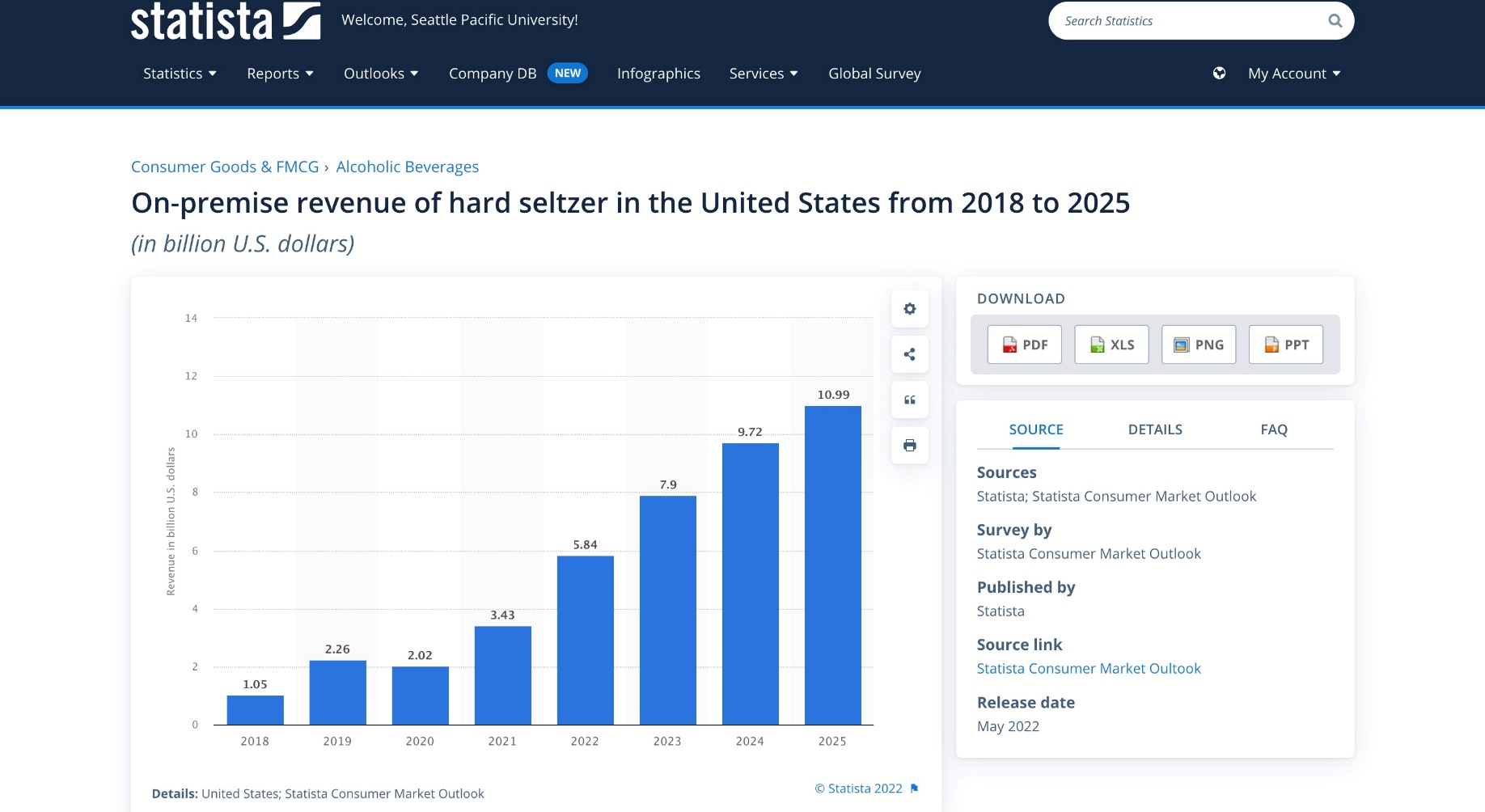 “Statista has provided a great macro view of the current economic status of energy drinks. It has been a great starting spot to ask more questions and dive deeper into research.”
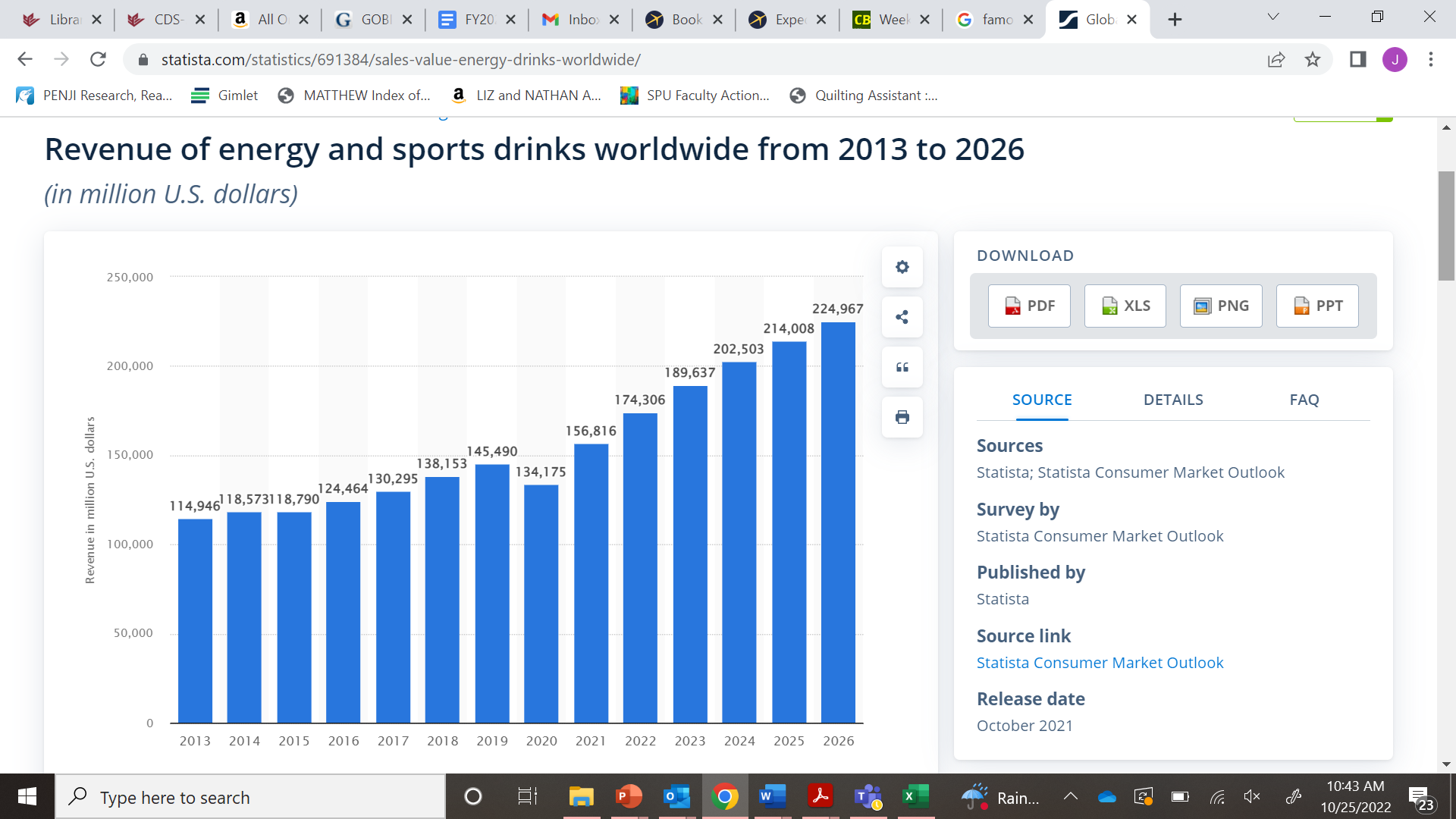 “My team searched Statista for data on the hard seltzer industry. The data going all the way up to 2025 is helpful in showing a forecast of the growth of hard seltzers and be used to persuade people that hard seltzers are on the rise.”
What assignments will ask students to find data?BUS 1700: Find a robust data set to use while learning Excel
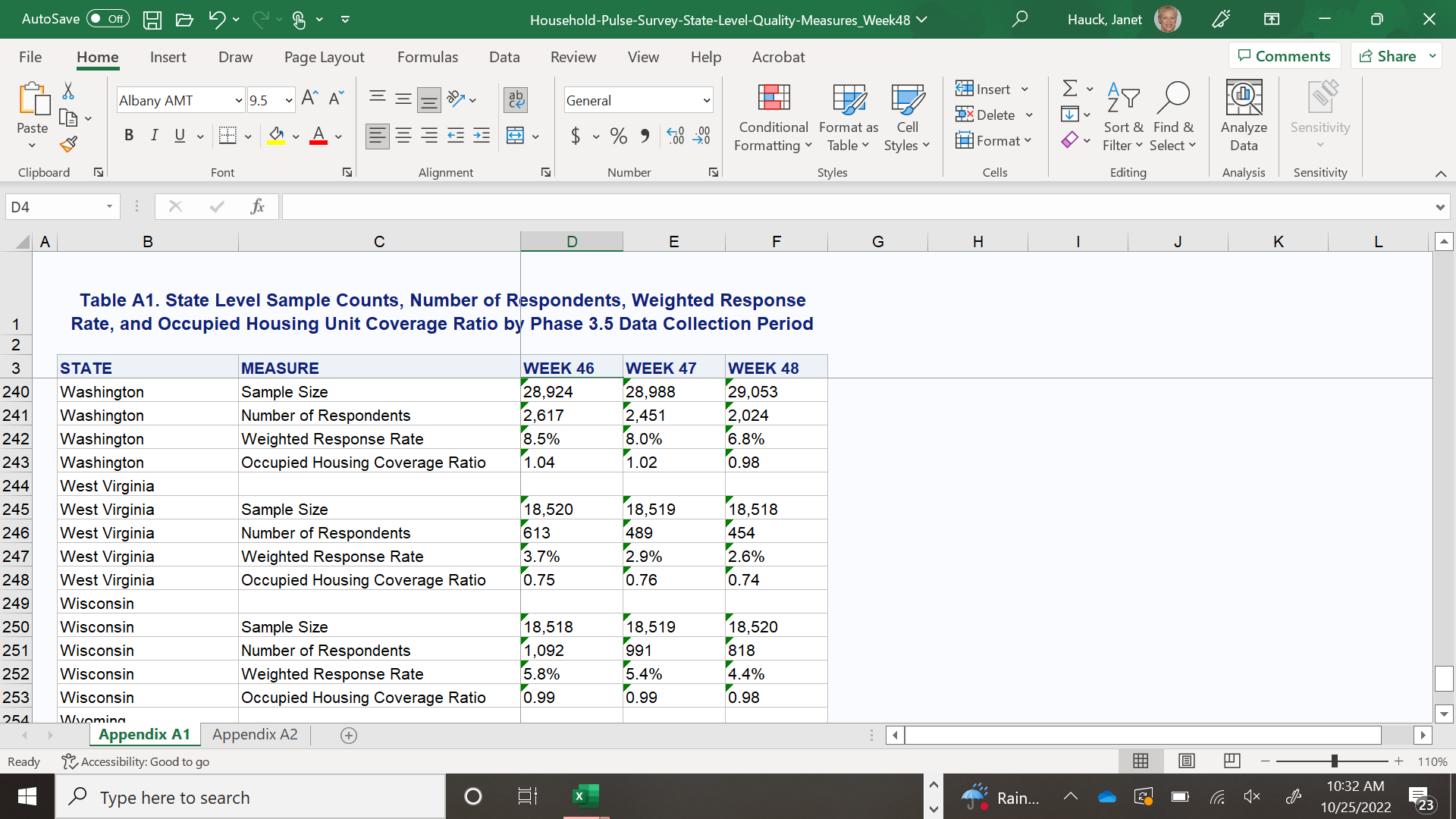 “I searched the United States Census Bureau data. I am using three weeks from the Household Pulse Survey for my spreadsheets project.”
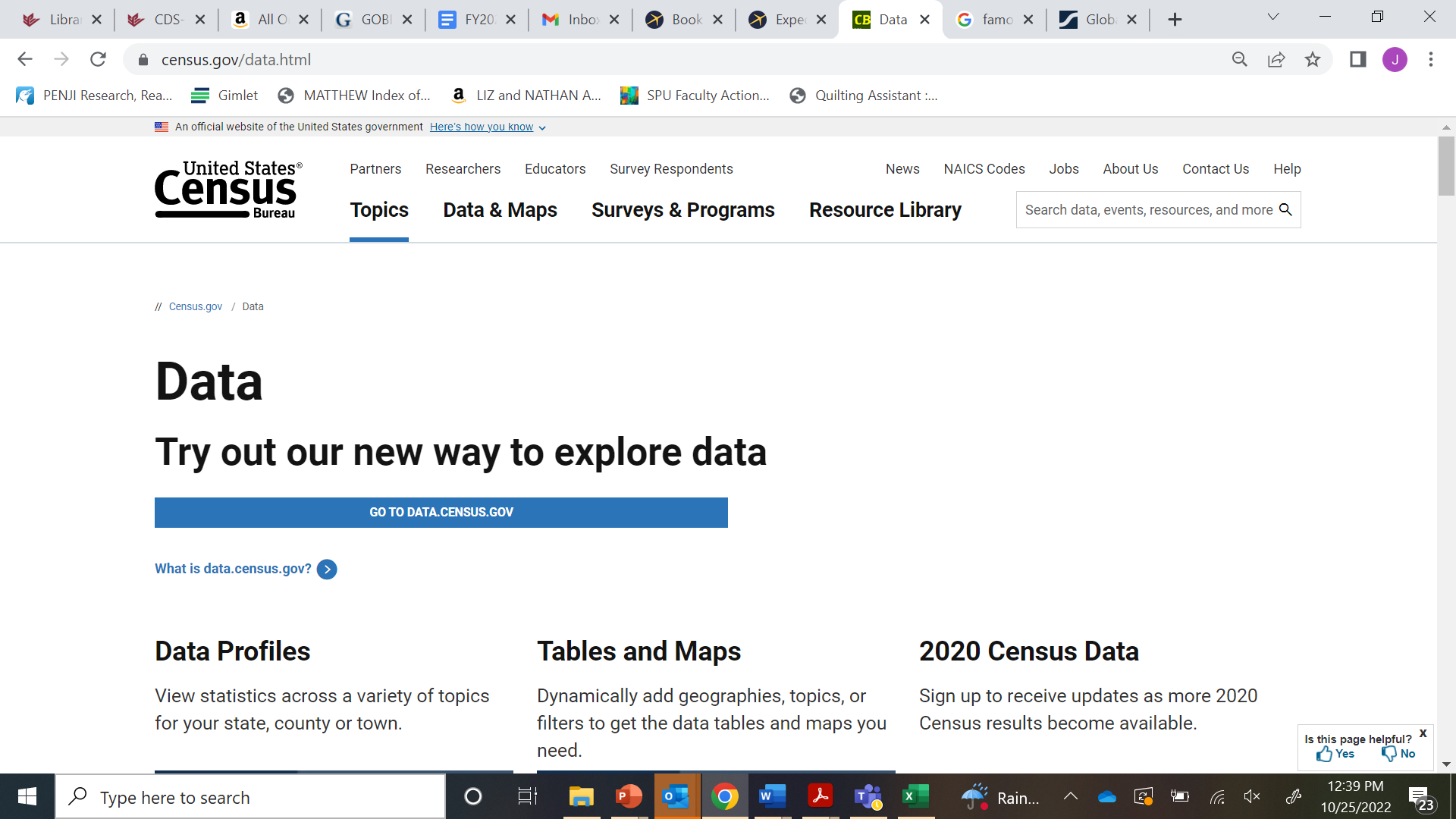 How can I find specific data about climate justice?
Search “climate change” in Data Planet and choose from 12 results
Search “climate change” in Statista and find survey and other data
Where can I find open scholarship?
Selected Open Scholarship Repositories:
Digital Commons
DOAJ (Directory of Open Access Journals)
OSF Preprints

Need a one-stop shop 
to learn about Open Scholarship? 
Check the Copyright for Authors Guide!
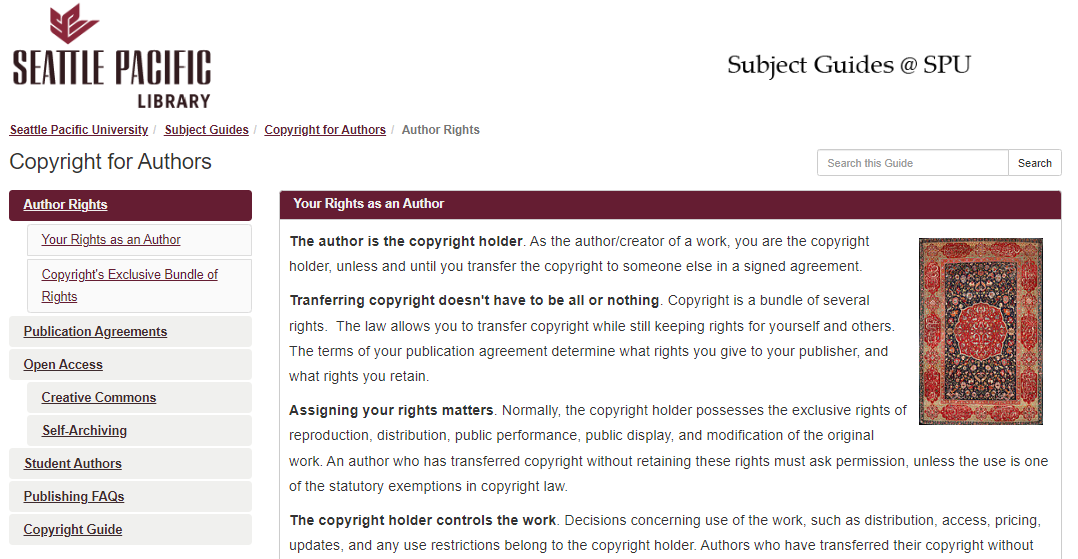 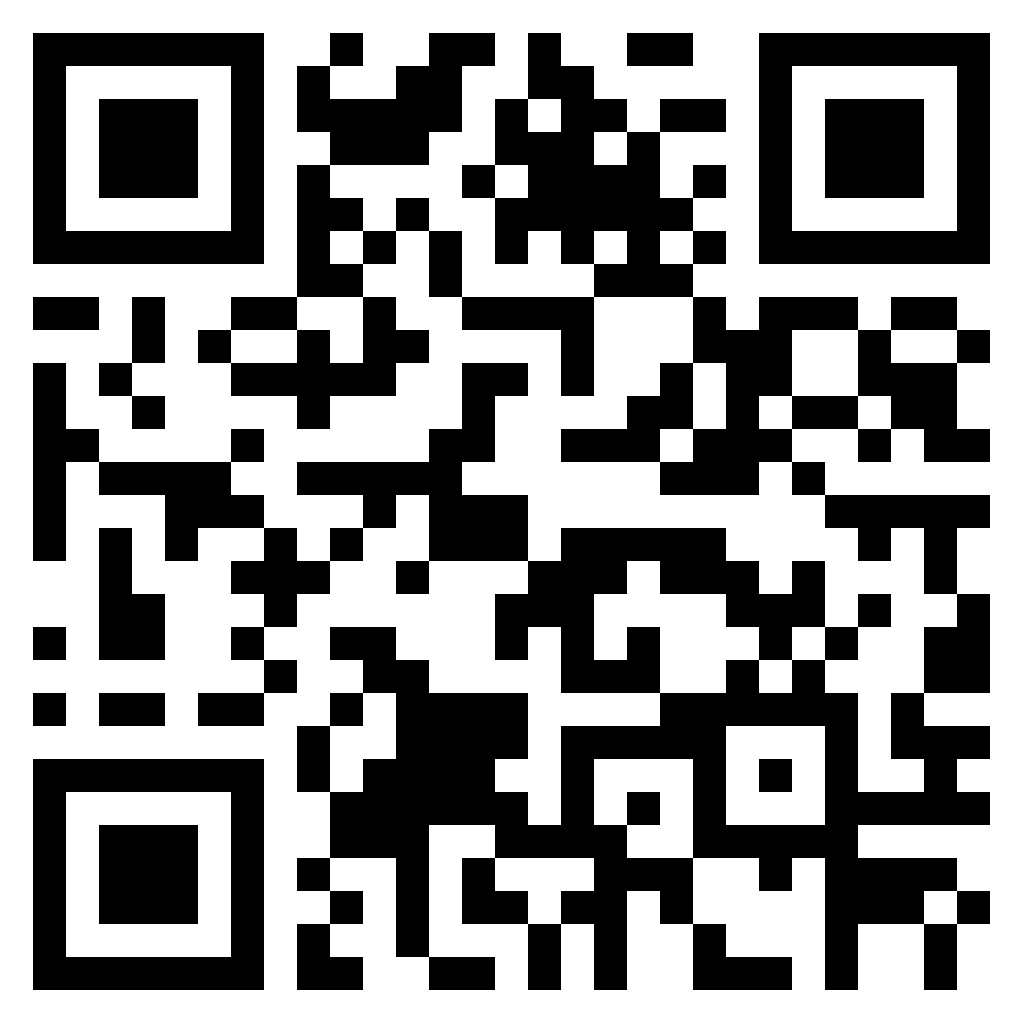 13
How can I contribute to open scholarship?
Publish via an open access route:
DOAJ (Directory of Open Access Journals)
Traditional Journal publishers

Drawbacks
May require fee (e.g., article processing charge [APCs], open access fee)
Benefits
Well-known, established publishers and publication process
Discoverability; Higher citation counts
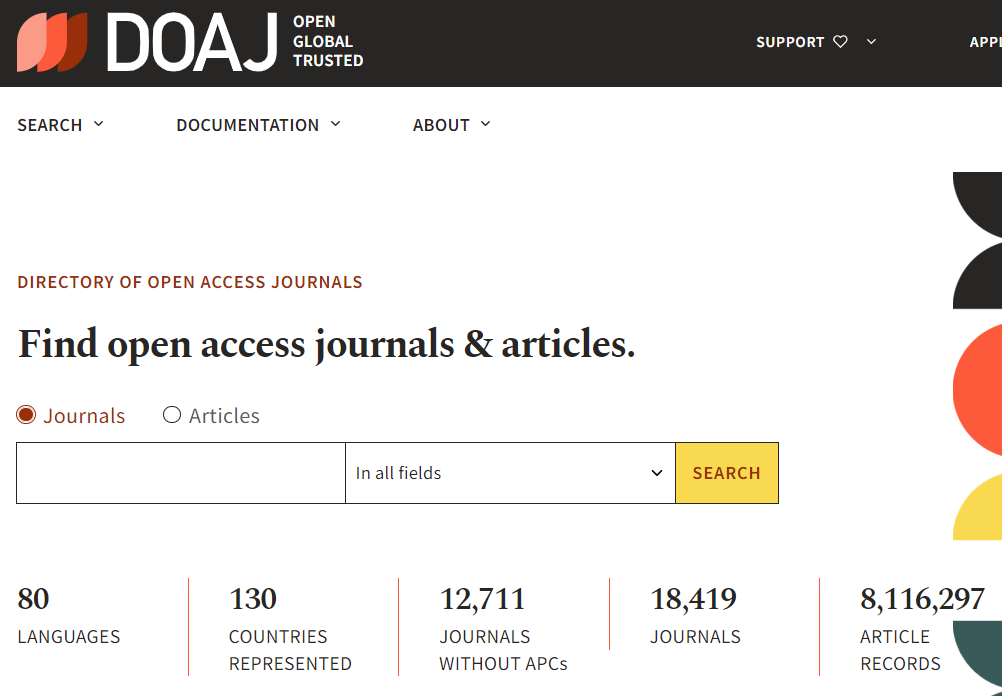 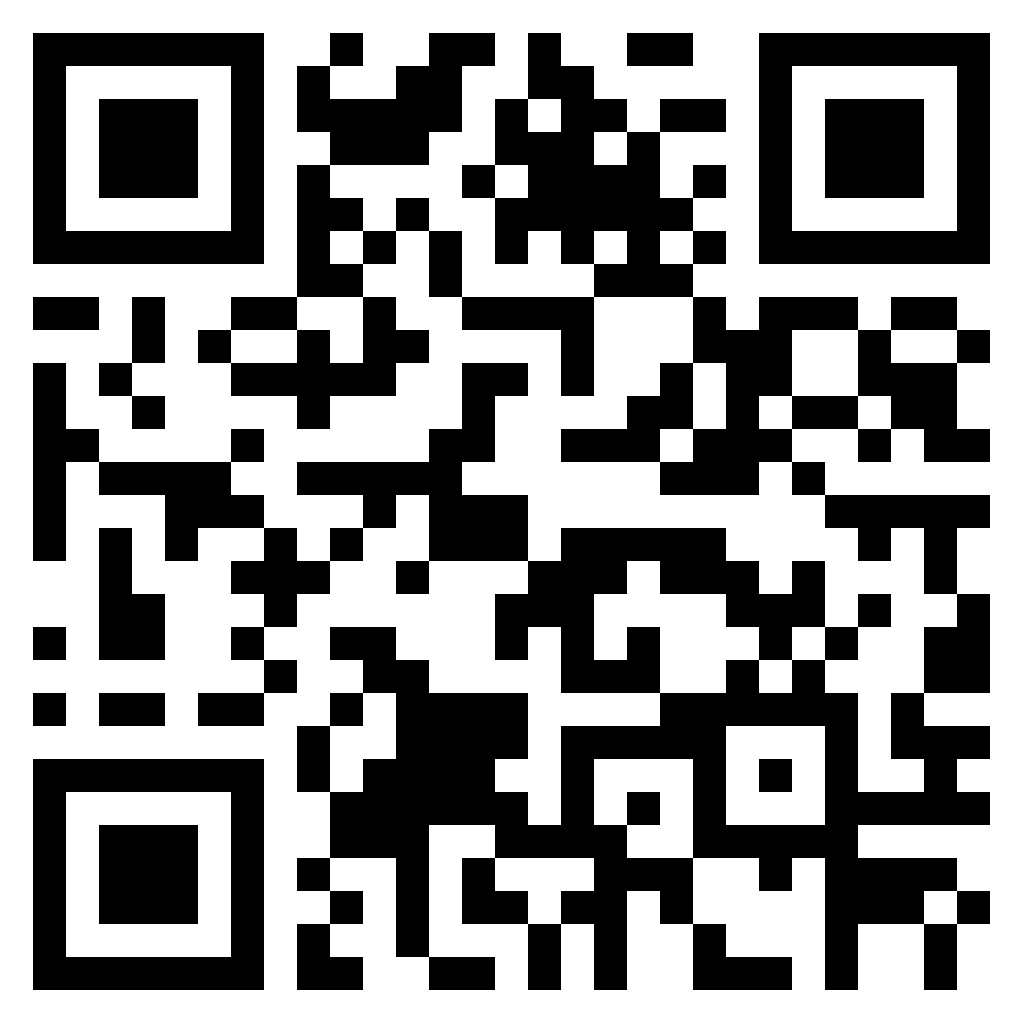 14
How can I contribute to open scholarship?
Self-archive your already published work
Digital Commons @ SPU
Subject-based Repository (e.g., PubMed Central, SSRN, arXiv, OSF Preprints)
Personal website or online profile
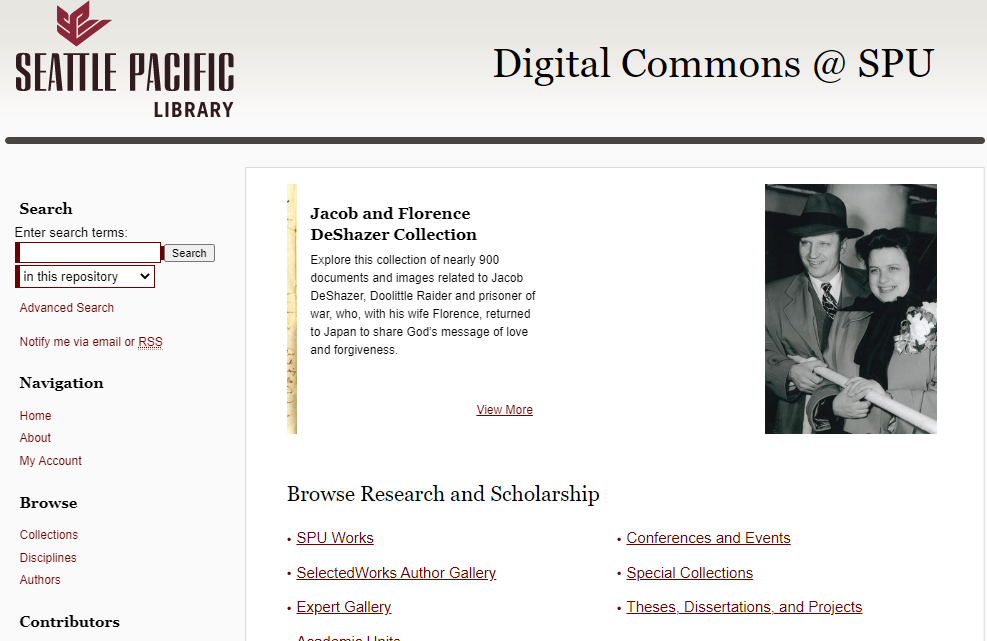 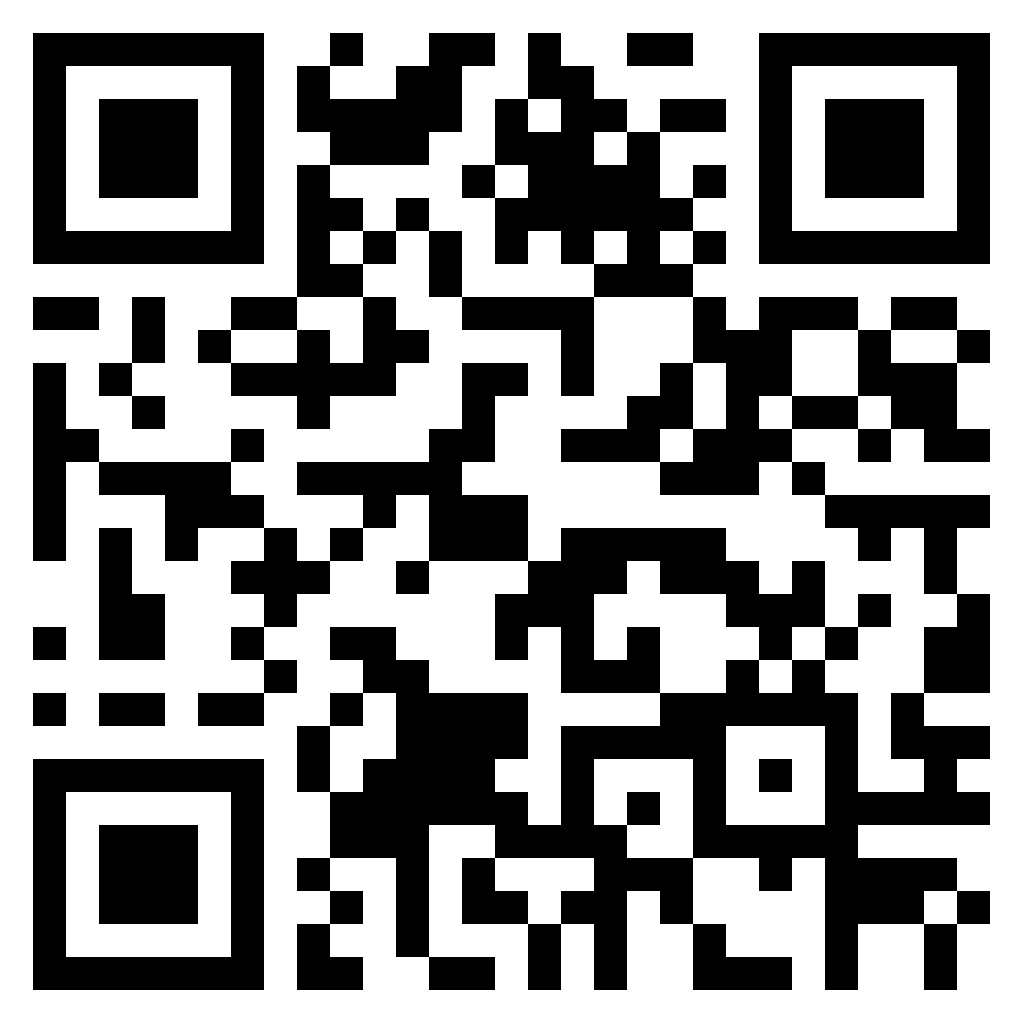 15
How can I contribute to open scholarship?
Explore open scholarship practices:
Registered Reports (two-stage peer review)
Scholar IDs (e.g., ORCID, Google Scholar ID)
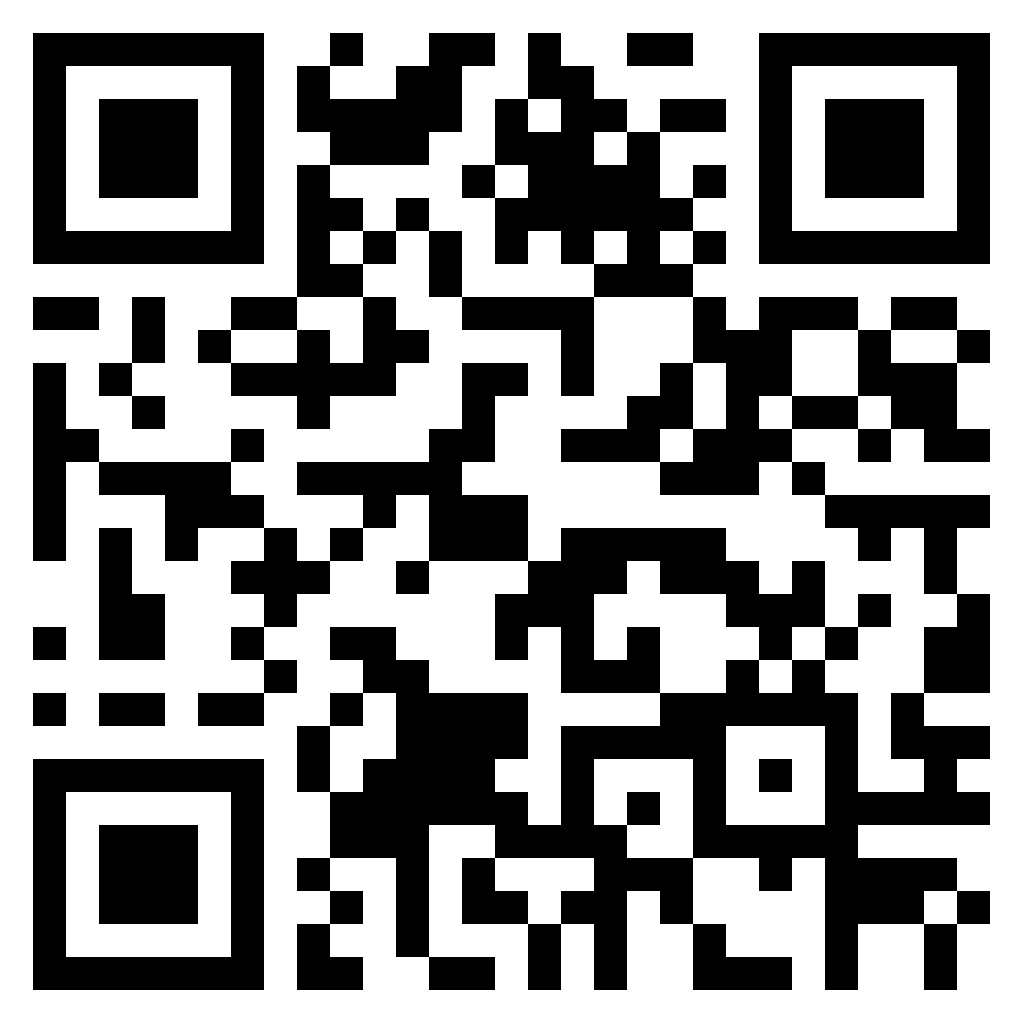 16
Where can I find OER?
Selected OER Repositories:
Open Textbook Library
OER Commons
OER in Canvas Commons

Need a one-stop shop 
to find OER? 
Check the SPU library OER Guide!
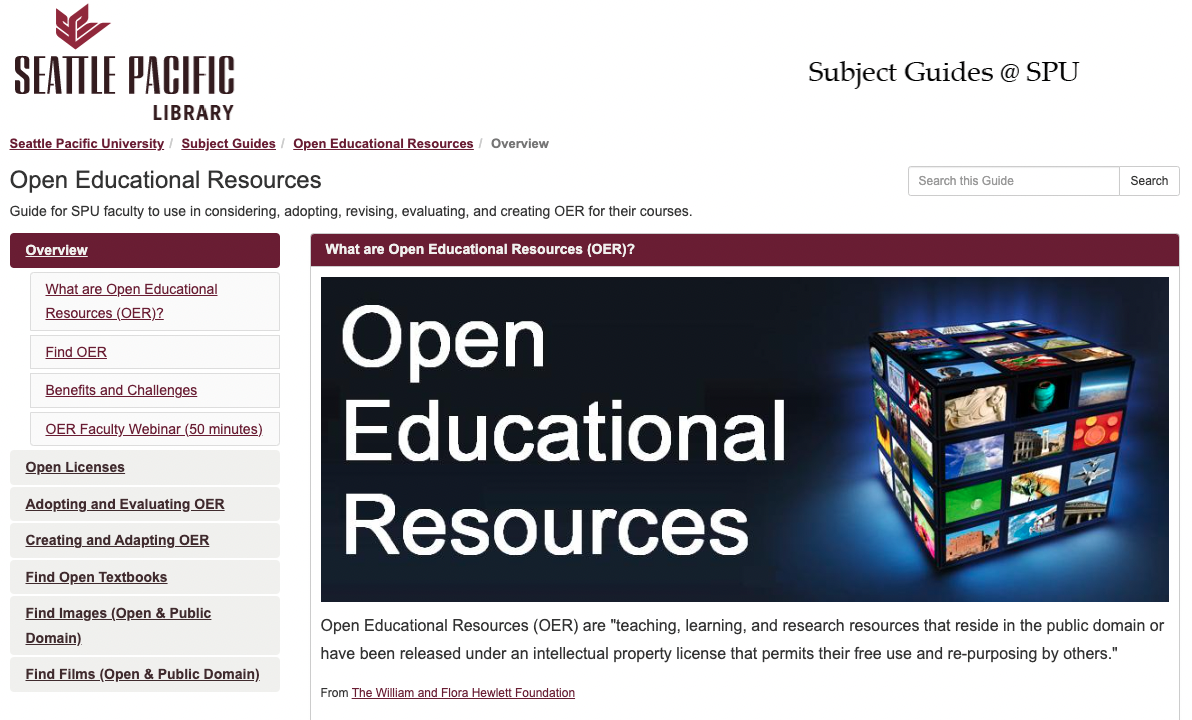 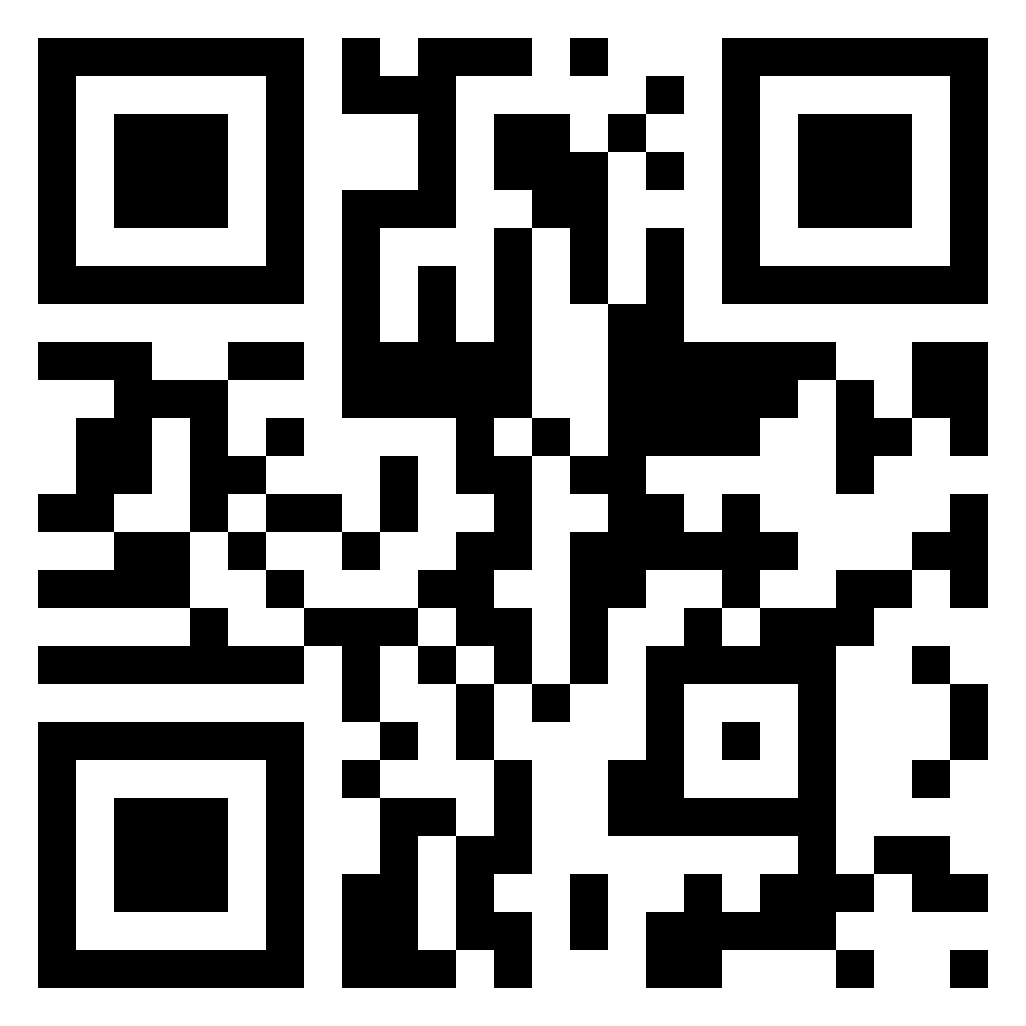 17
How can I use OER with my class?
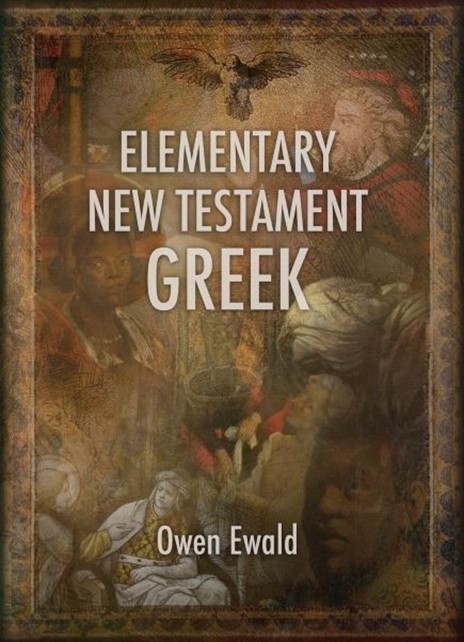 Adopt an Open Textbook to replace an expensive textbook to save costs for students
Adapt existing OER to fit the learning outcomes of your particular course
Create an Open Textbook for your students
18
How can I use OER with my class?
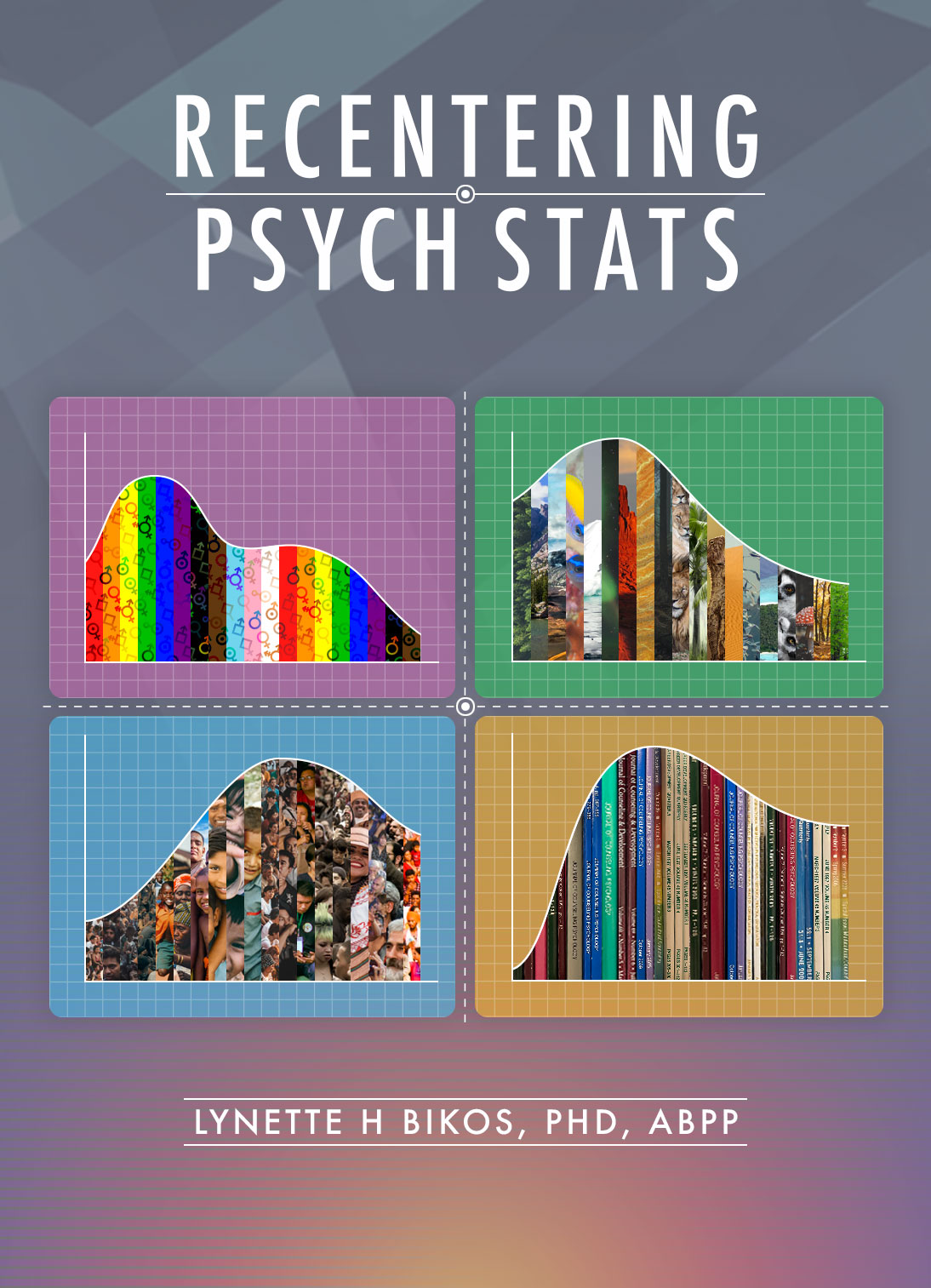 Use OER to design your course for flexibility and relevancy to meet students' needs
Customize your course to respond to the individuals needs of learners within a changing learning environment (e.g., Resilient Pedagogy)
Use OER to increase the timeliness and/or relevance of the material (e.g., Authentic Learning)
19
How can I use OER with my class?
When adopting an open textbook, let the SPU Bookstore know
The bookstore likes to carry 1 to 2 copies for students who may need a (low-cost) physical book. The information the student sees on the website is pictured:
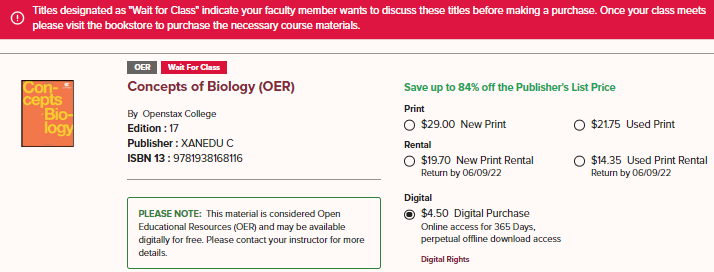 20